Graded (Electrotonic) Potential 
 
(lec-3)
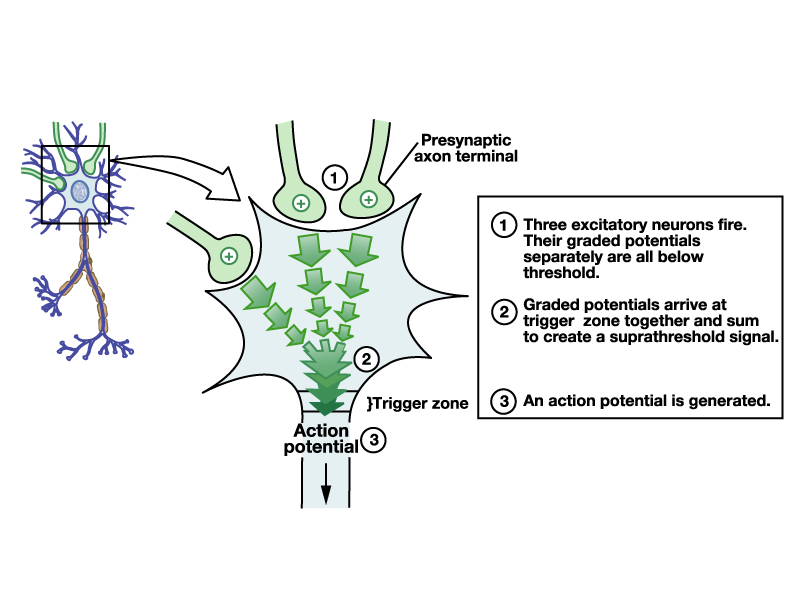 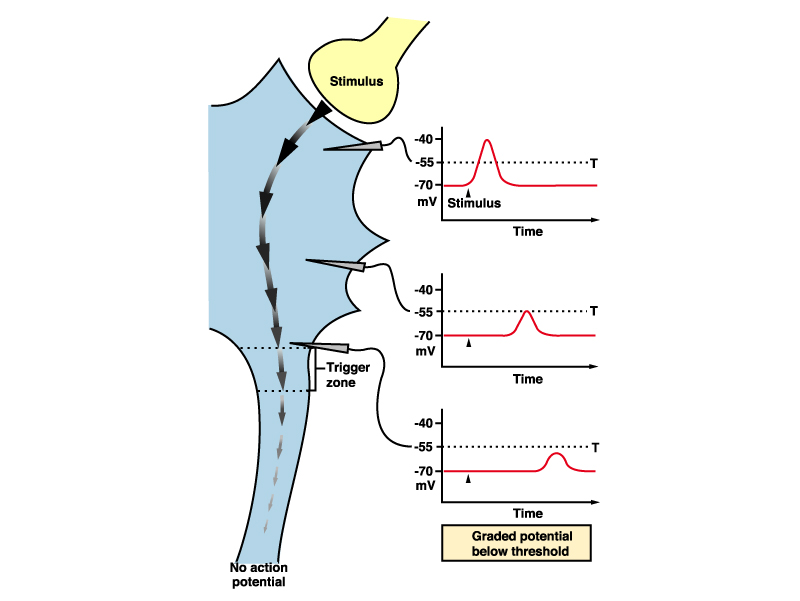 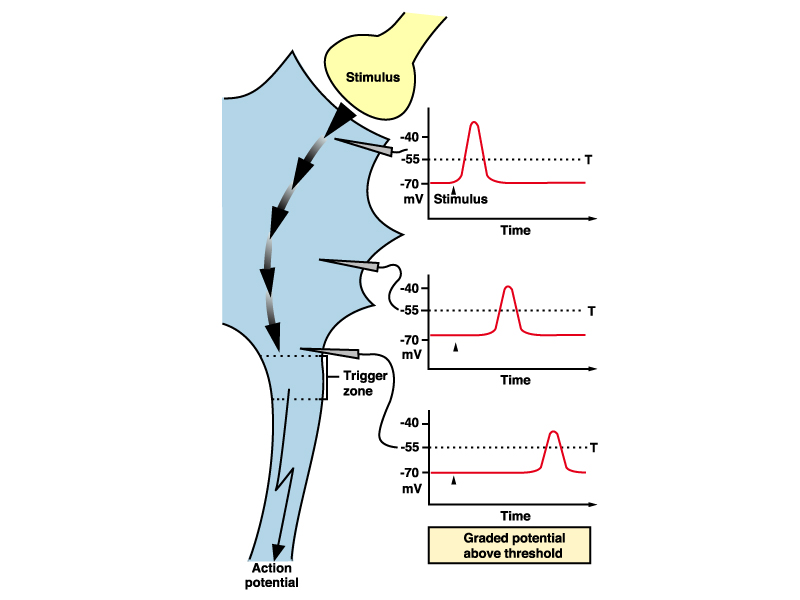 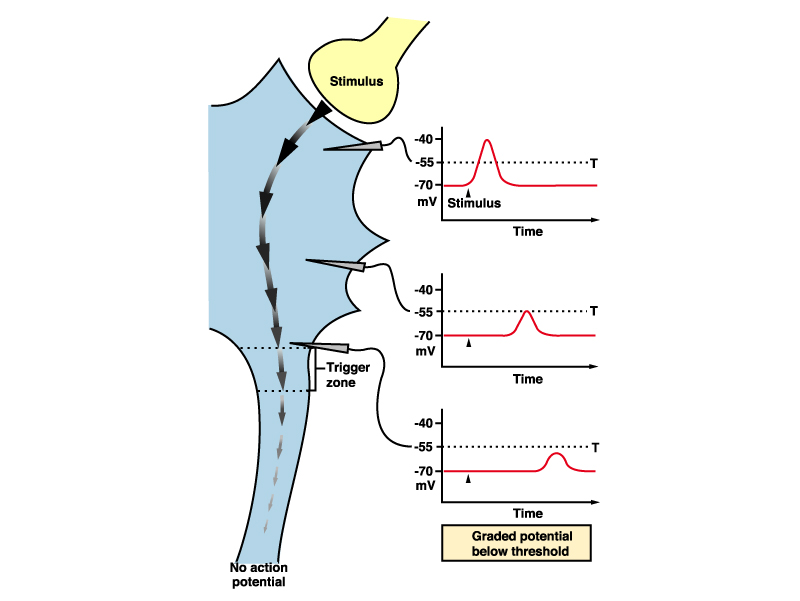 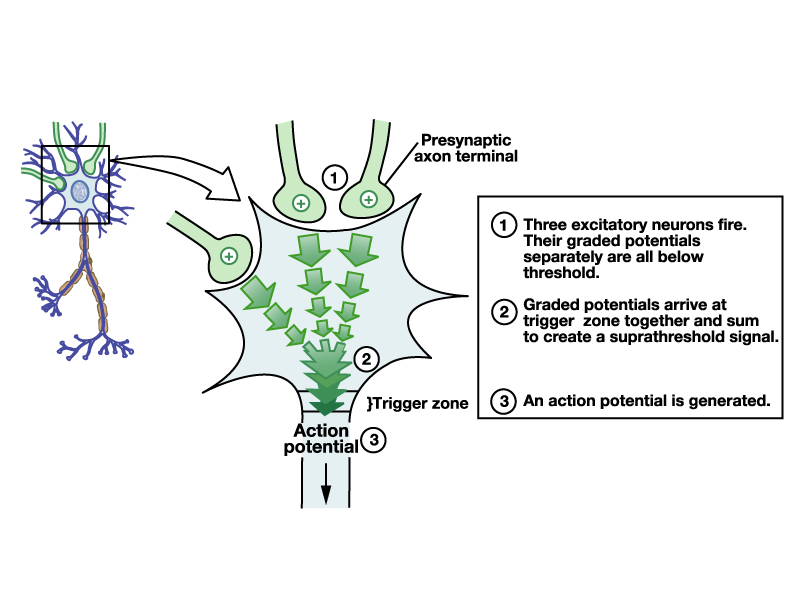 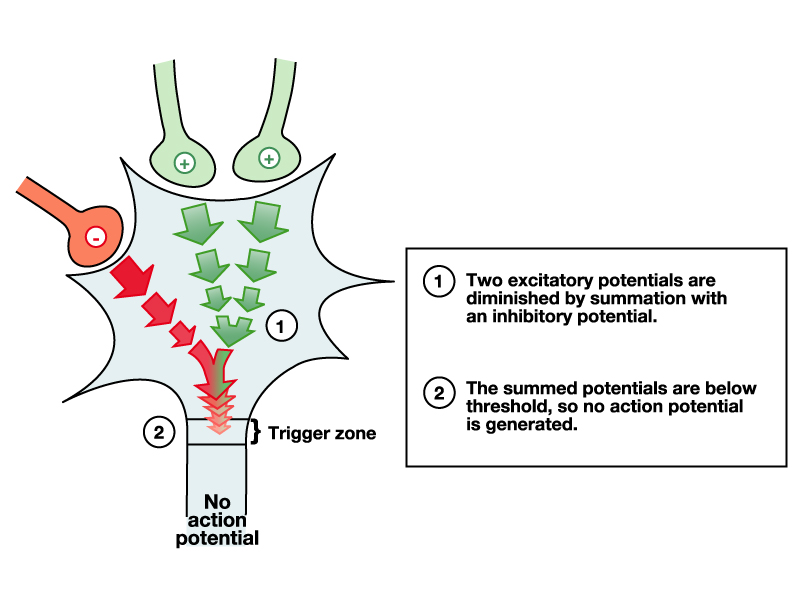 Fig. 12.10
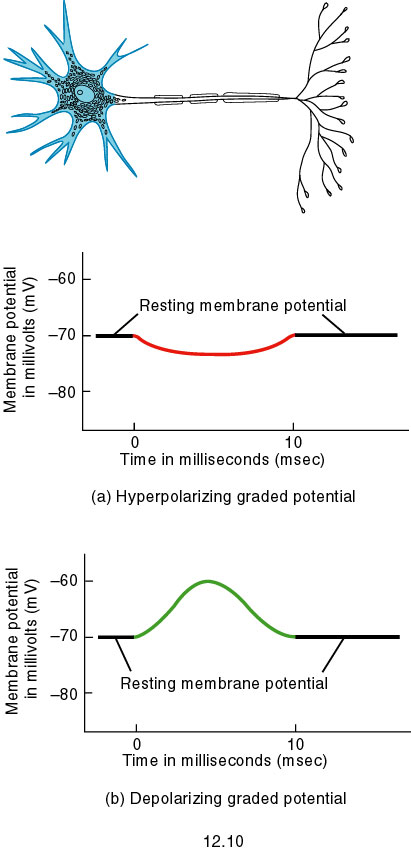 Graded(Electrotonic) potential
Arises mainly in dendrites and soma.
Ligand-gated or Mechanically gated channels
Decremental (non-propagating) conduction  
Amplitude depends on stimulus strength (1-50 mv)
Duration longer than Action Potential
Hyperpolarizing or depolarizing
No refractory period
Temporal / Spatial Summation.
       Function: 
        1. Higher cortical functions; thinking, solving problems, retrieval…etc
        2. Seeing all the mixed colors.
Peripheral nerve, What electrical activity can we record from?
Common injuries to the brachial plexus